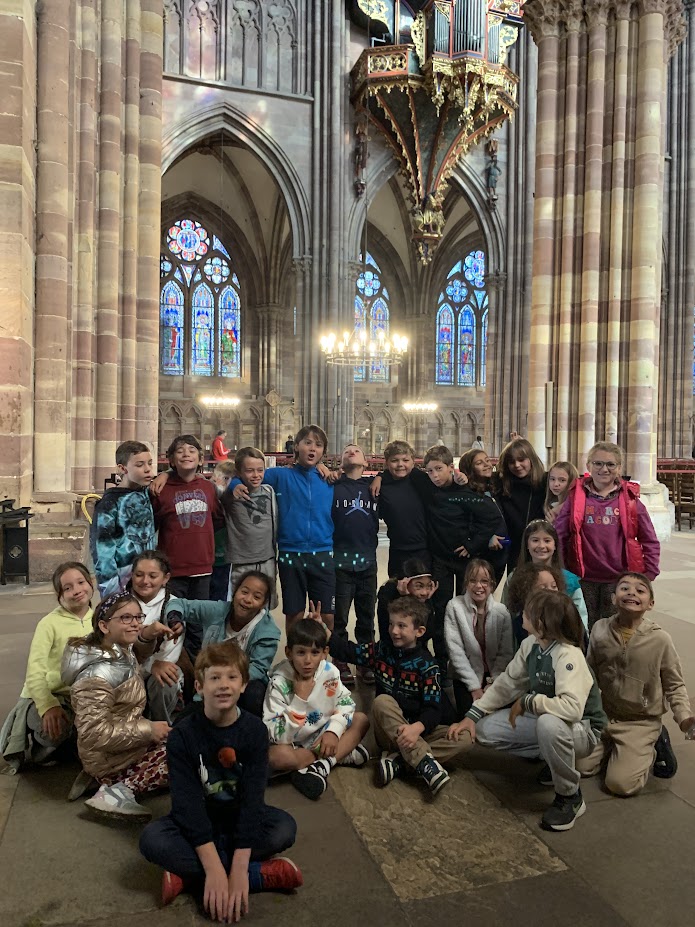 La présentation du Christianisme et de la cathédrale de Strasbourg par les CM1a
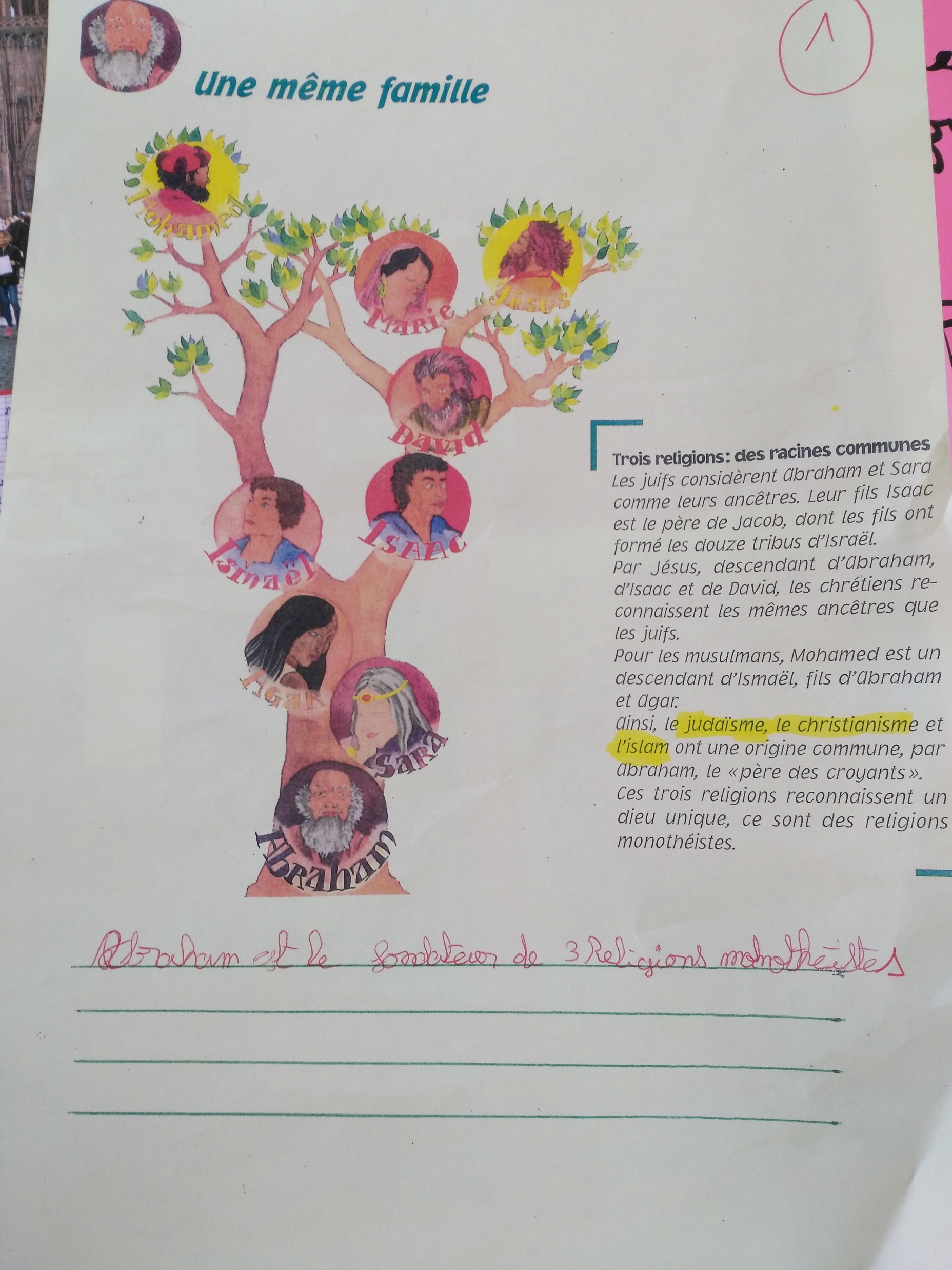 La religion chrétienne et ses personnages
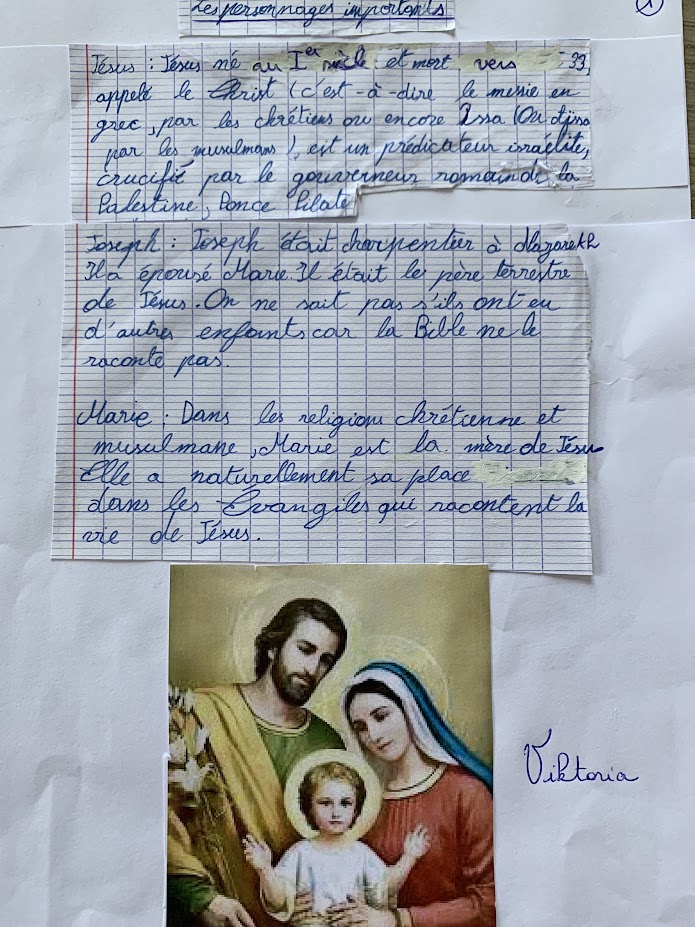 La religion chrétienne et
 ses objets
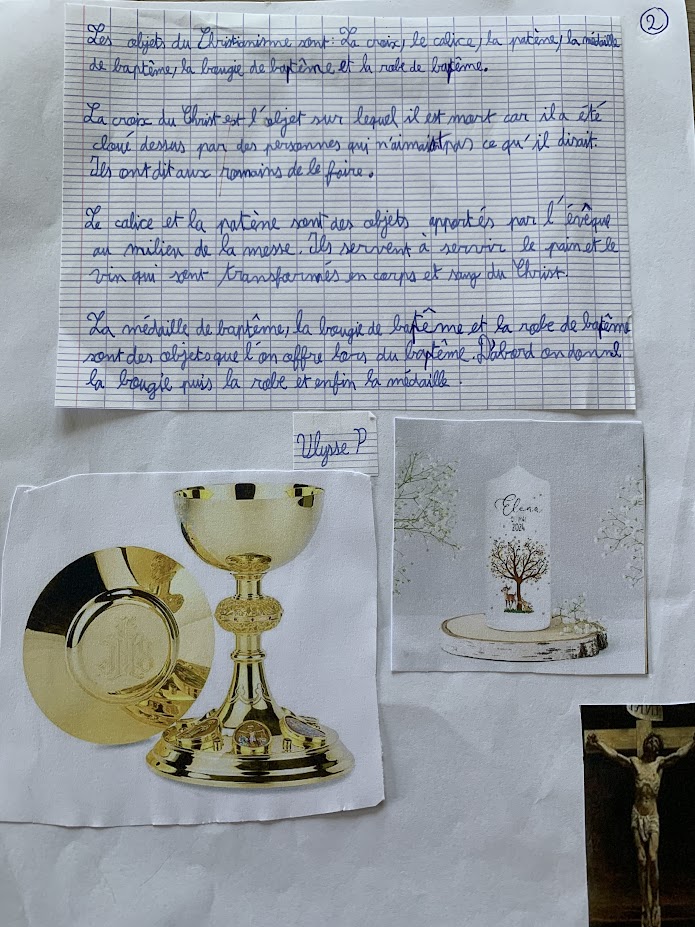 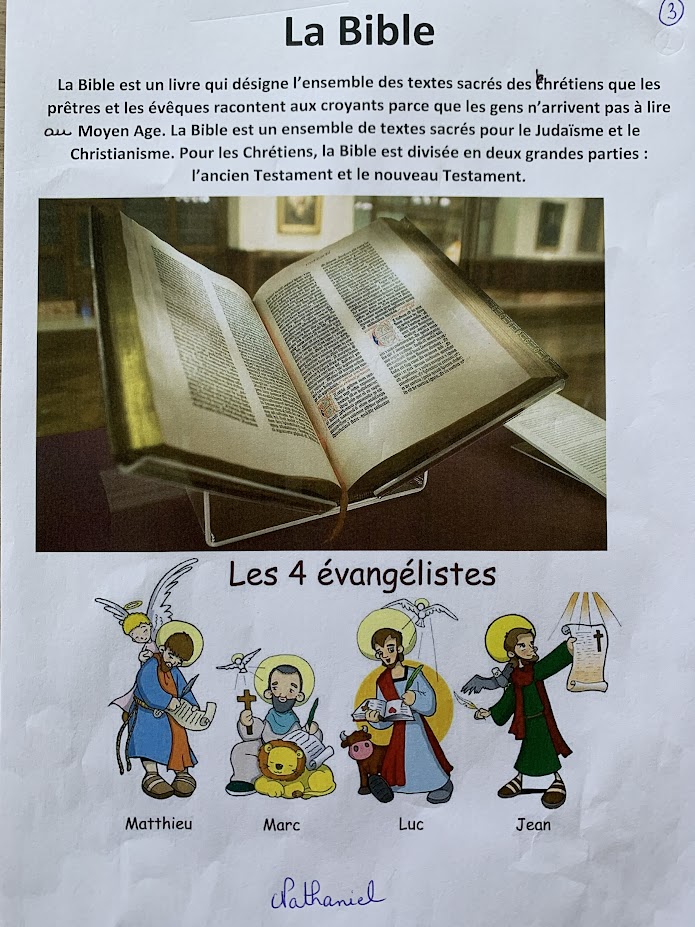 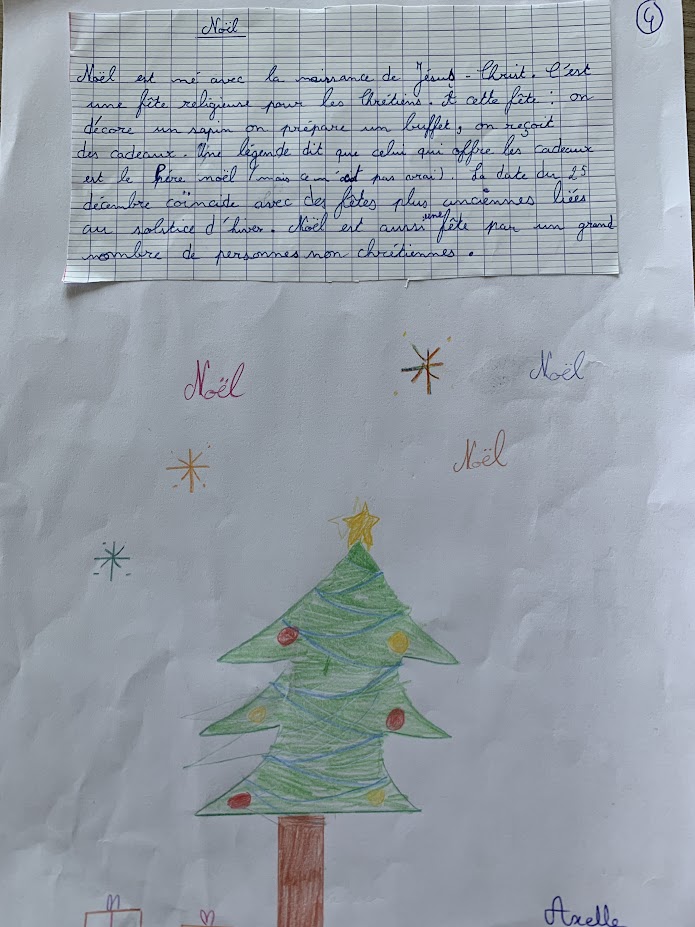 Les fêtes chrétiennes
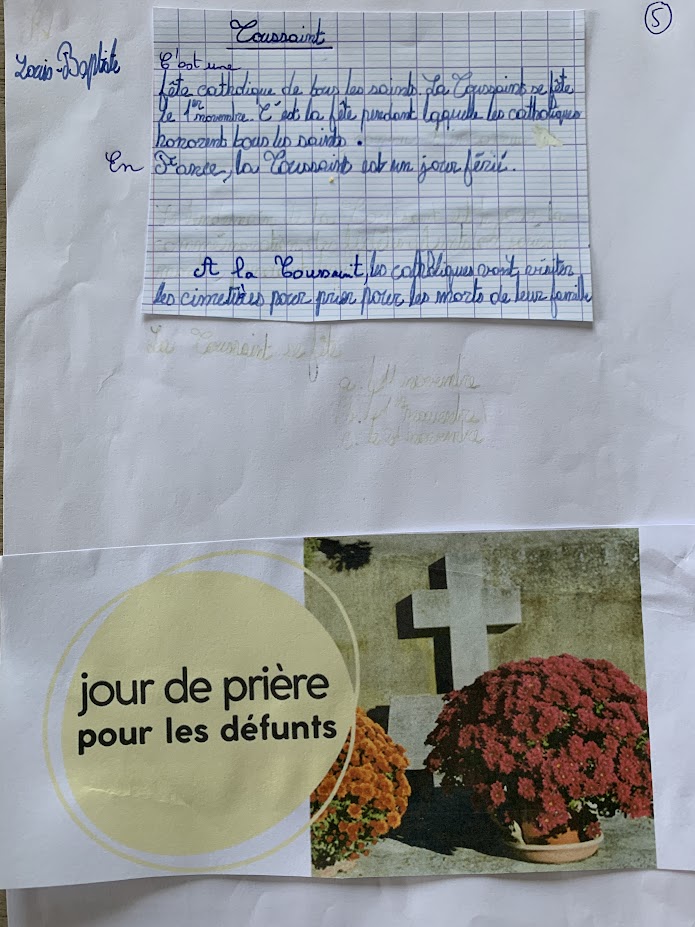 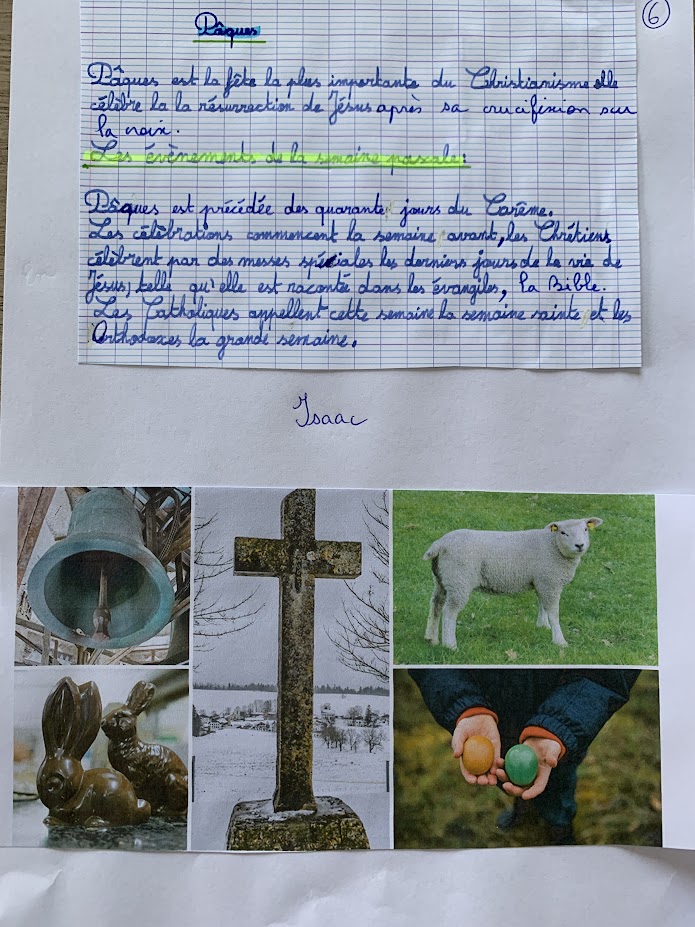 un lieu de culte chrétien :
La cathédrale de Strasbourg
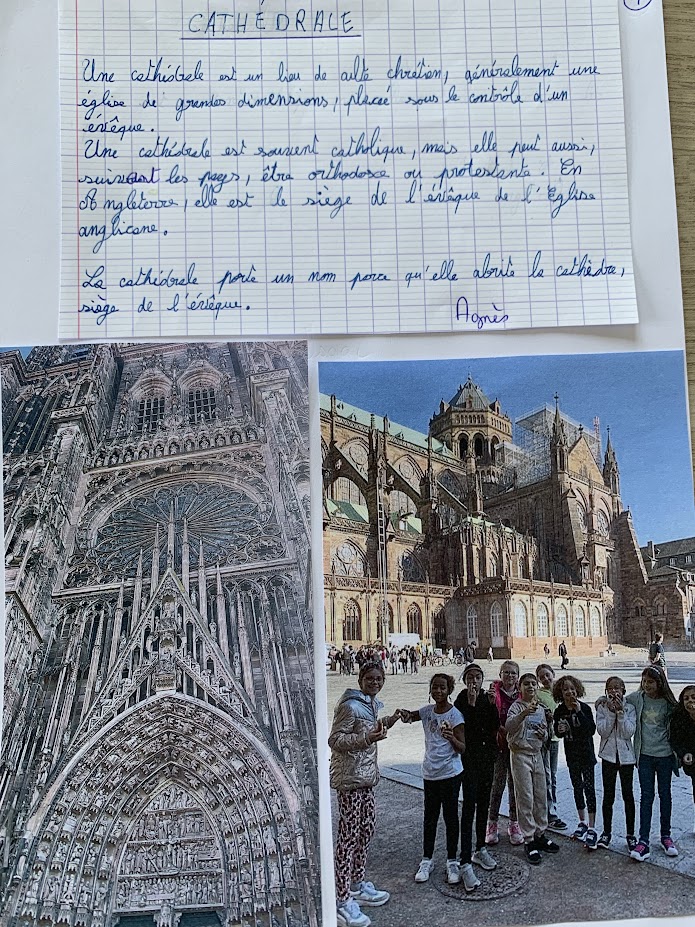 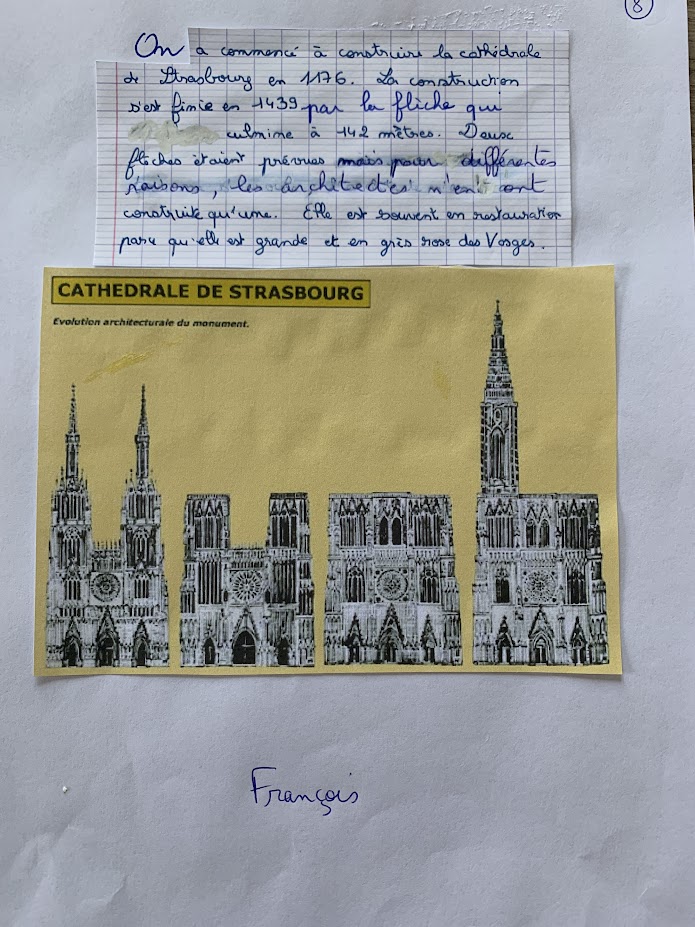 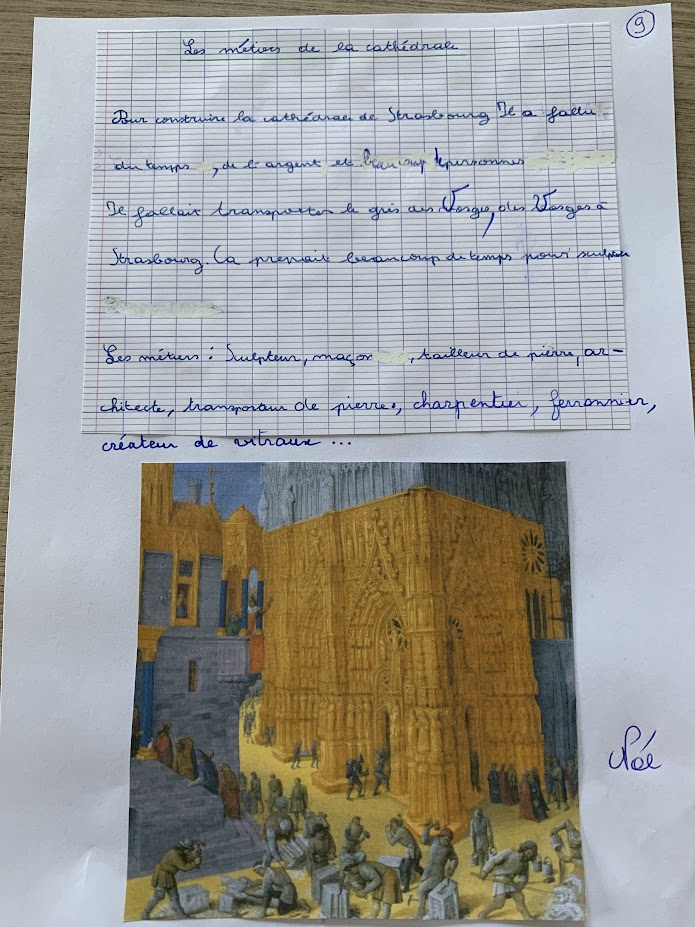 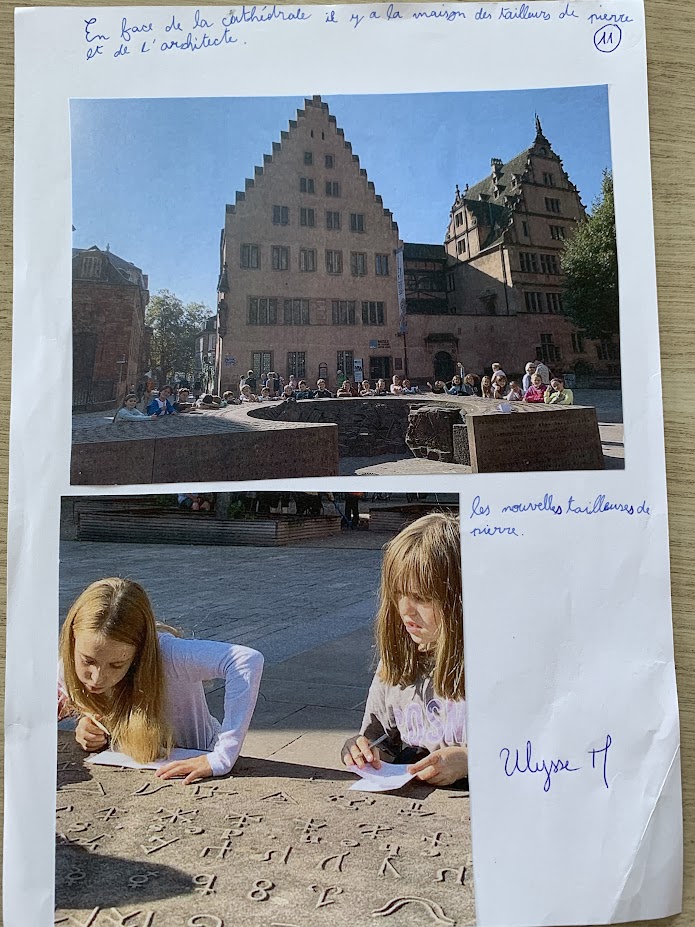 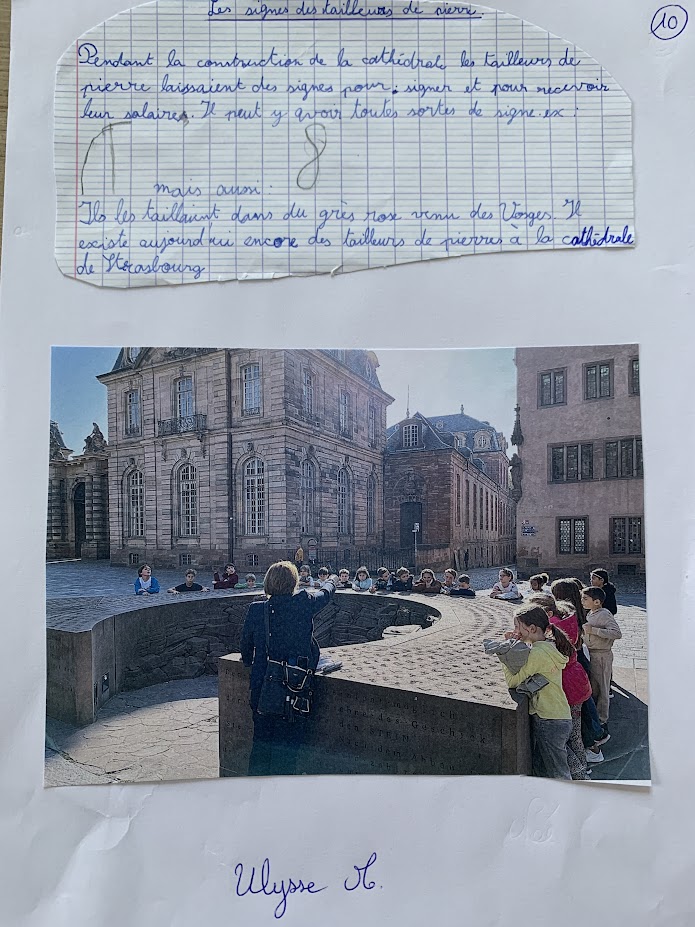 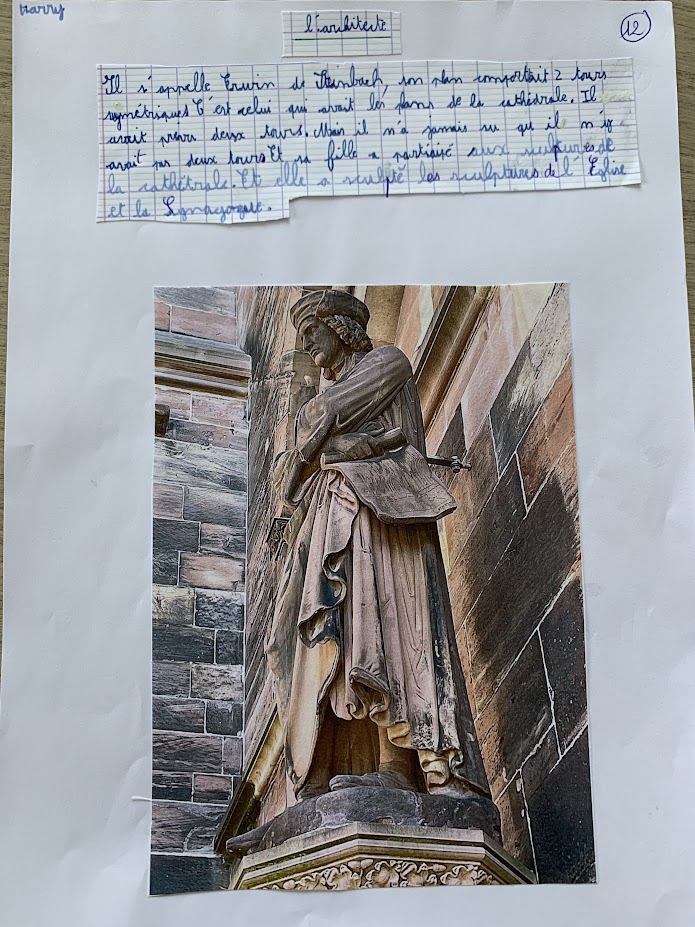 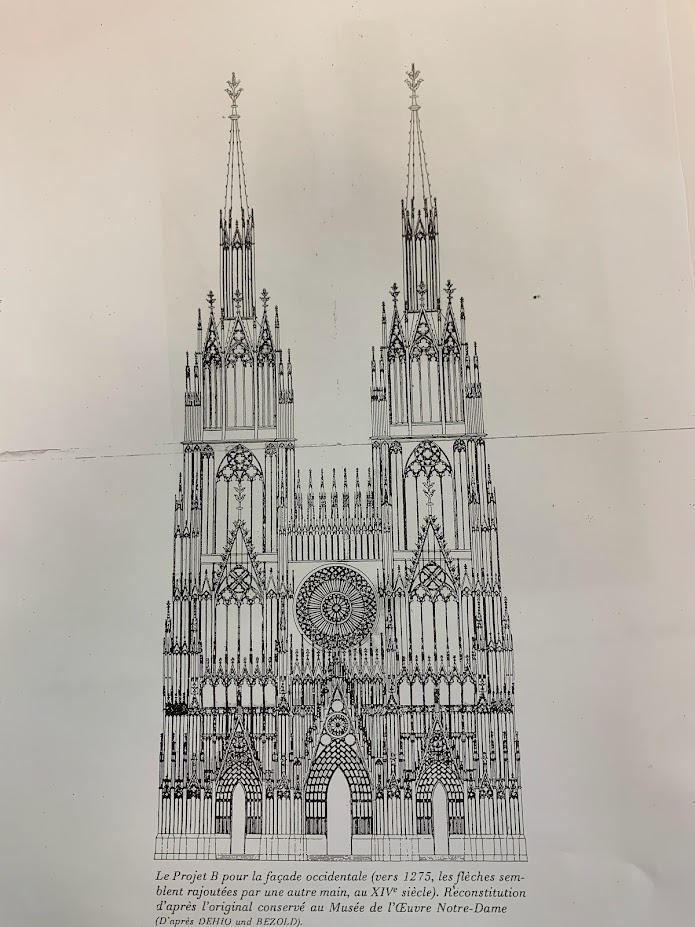 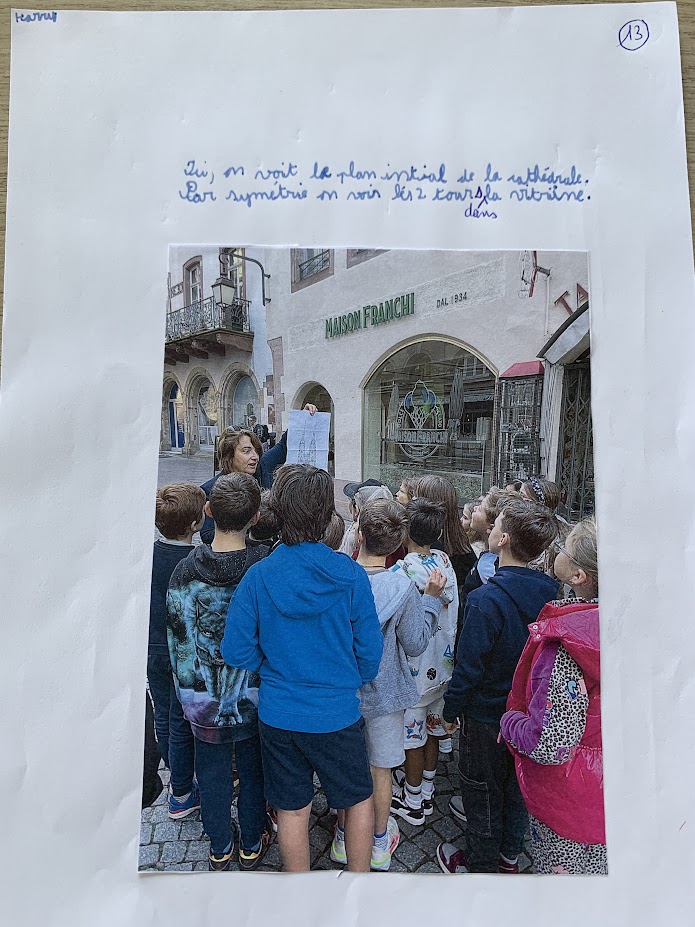 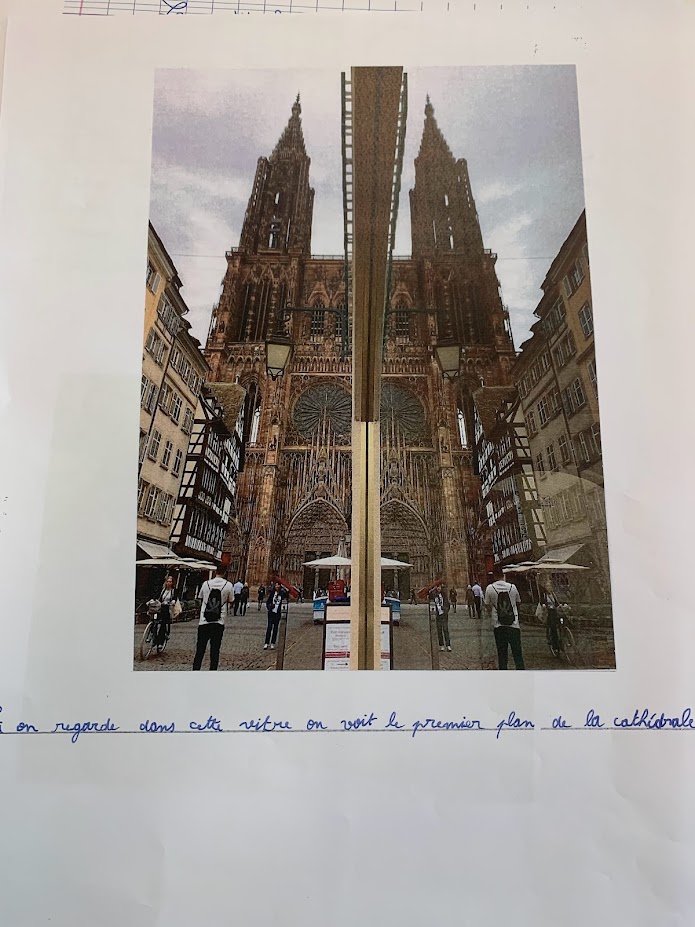 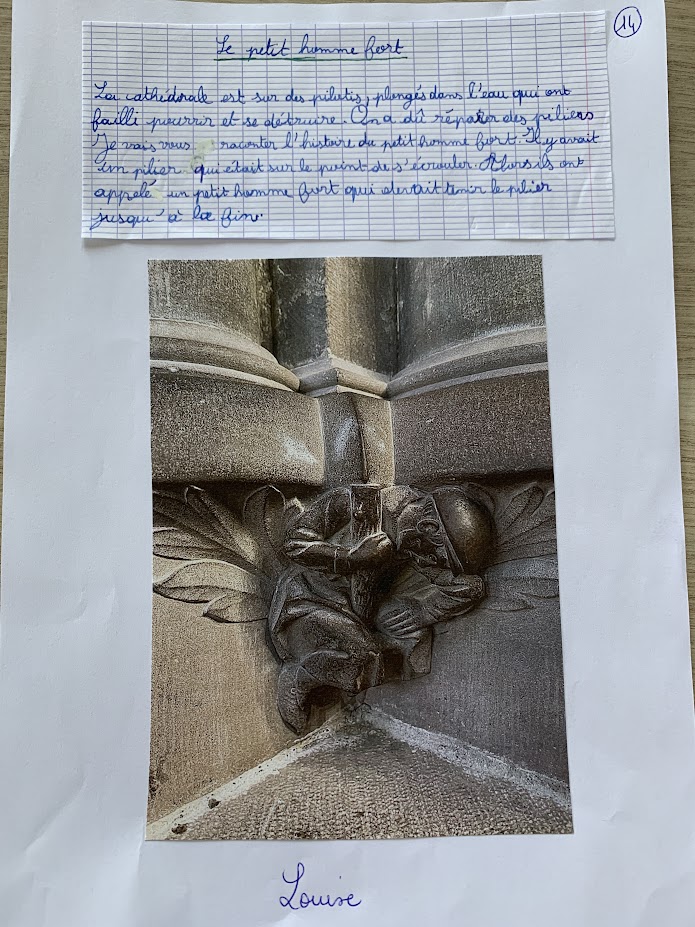 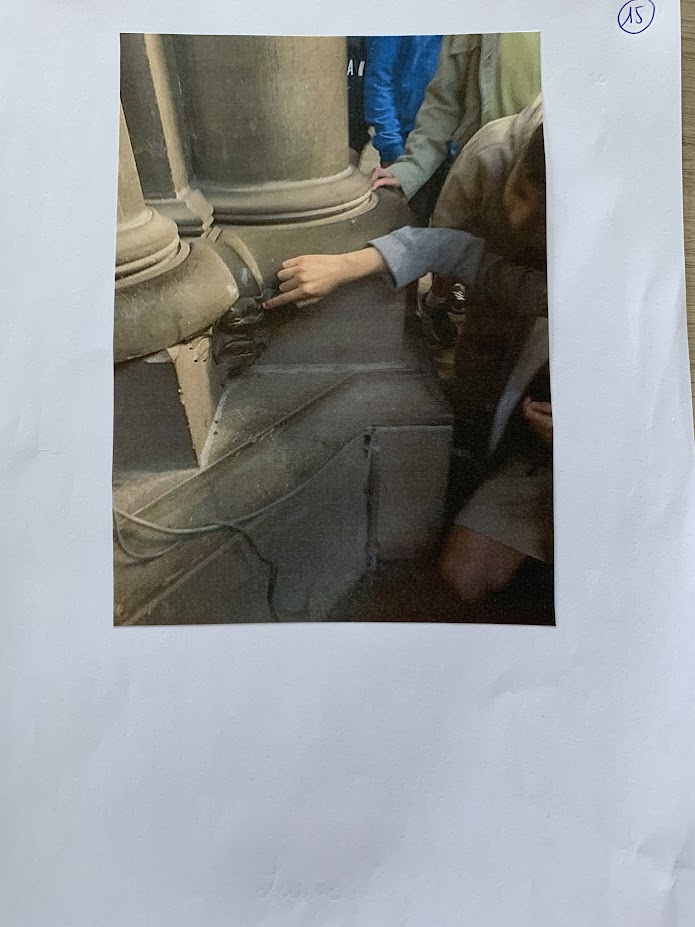 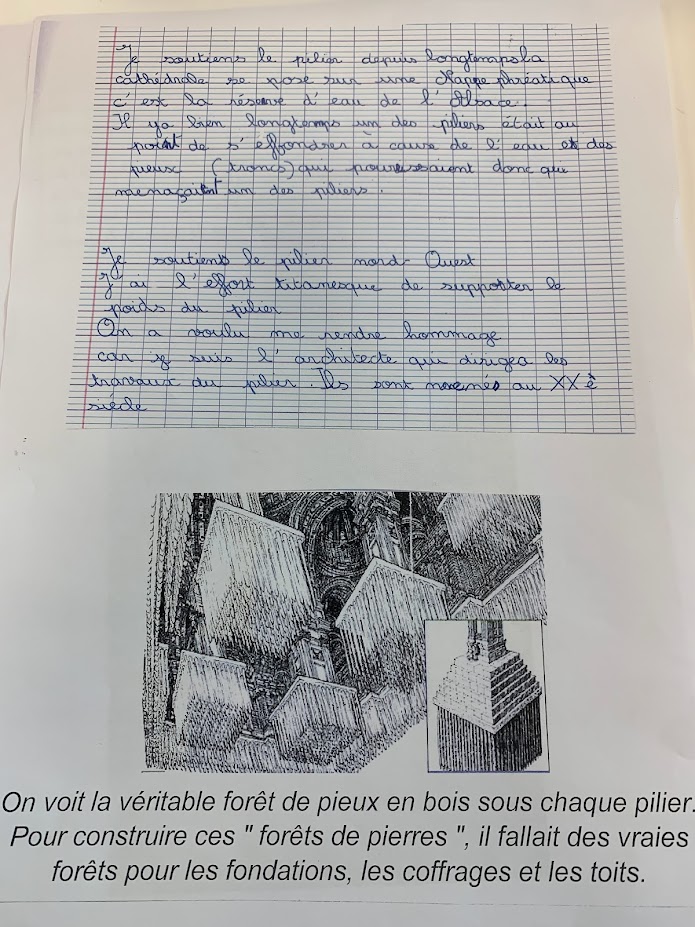 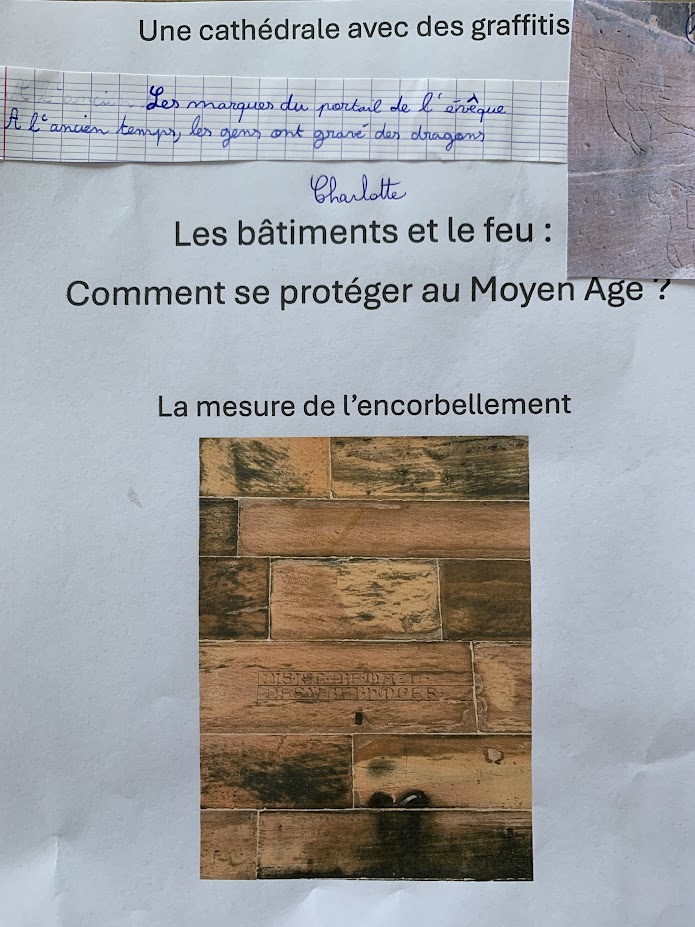 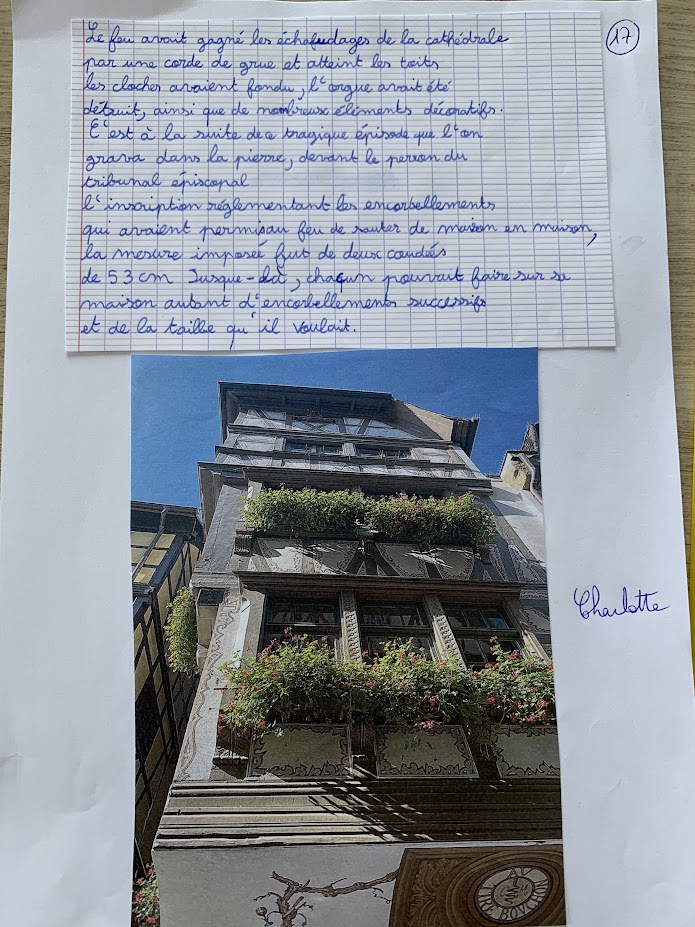 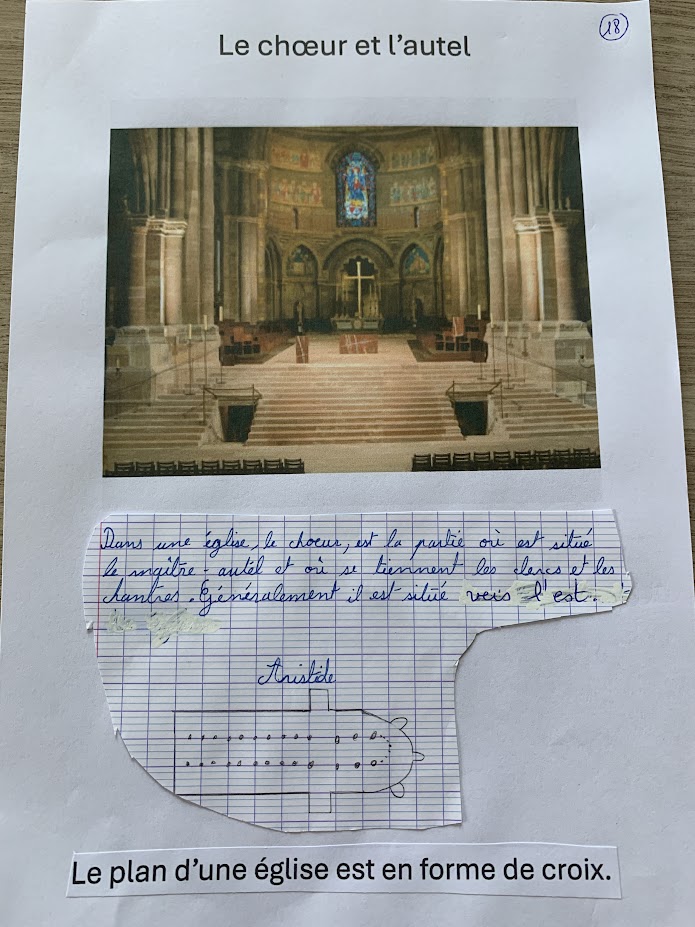 Dans une église, on trouve :
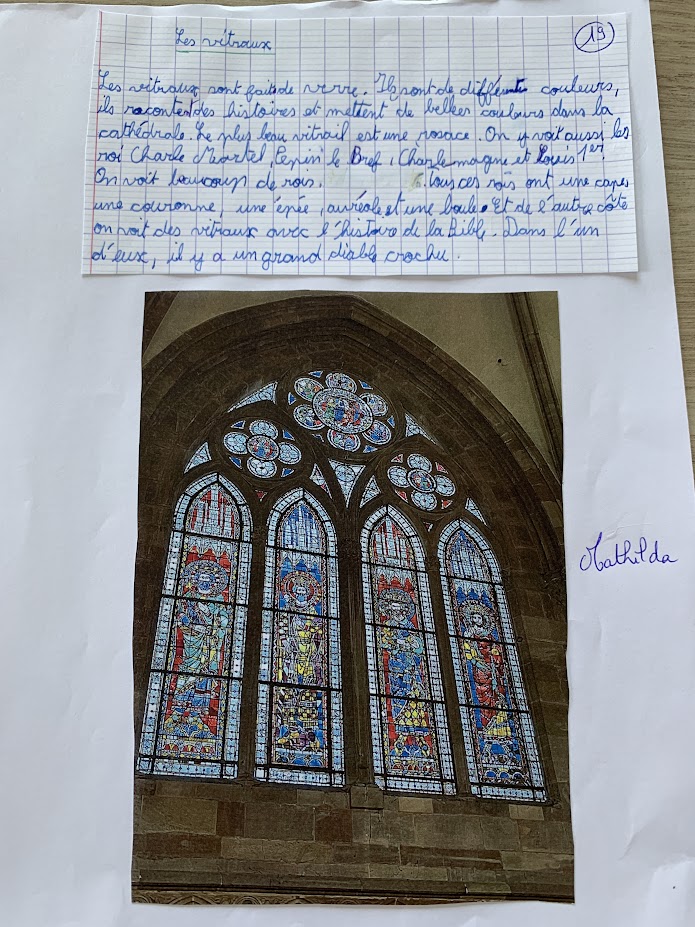 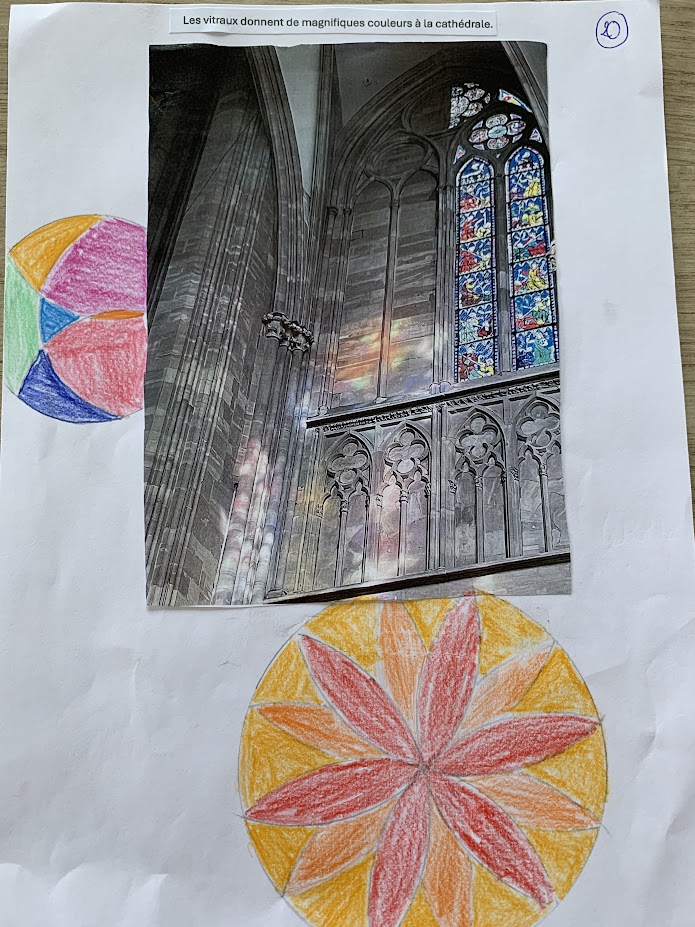 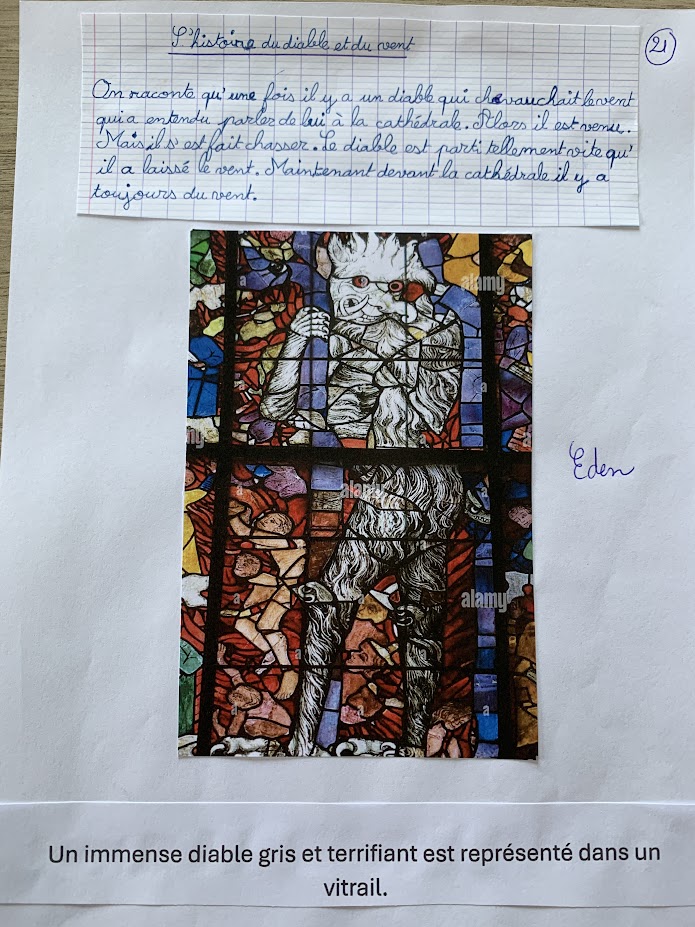 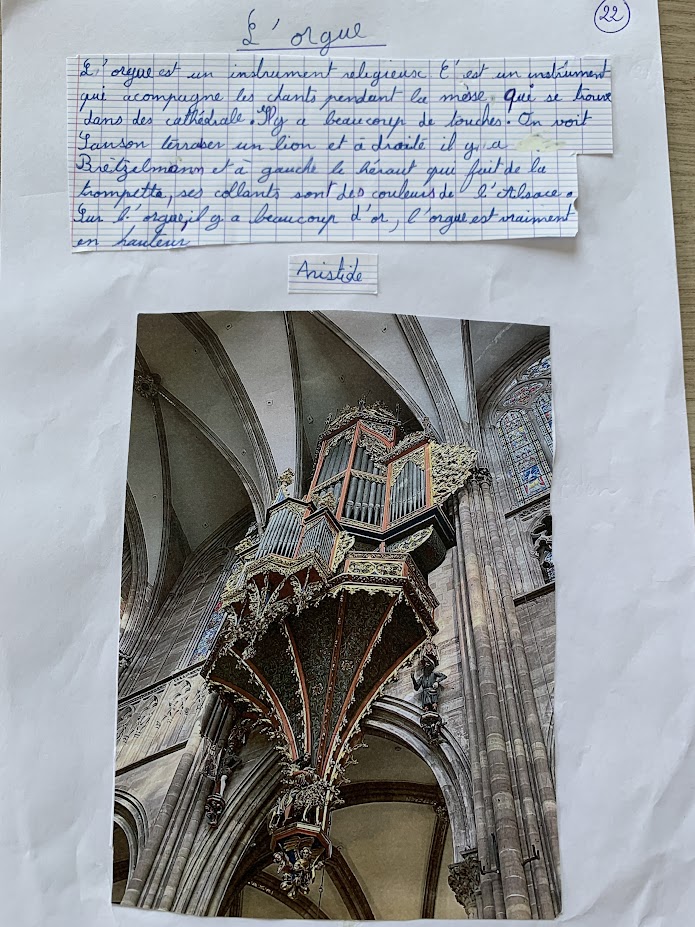 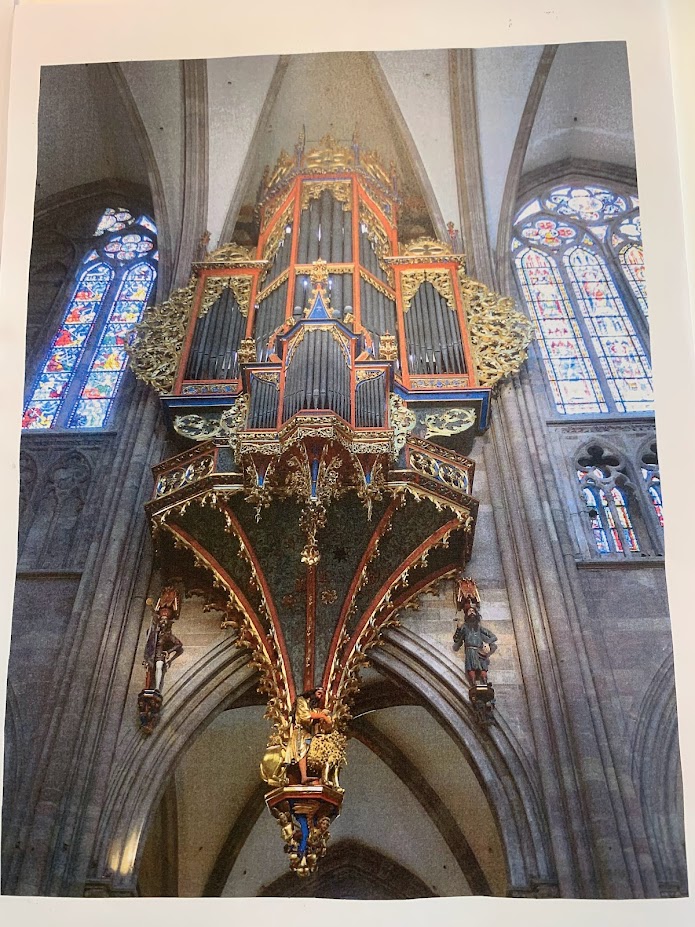 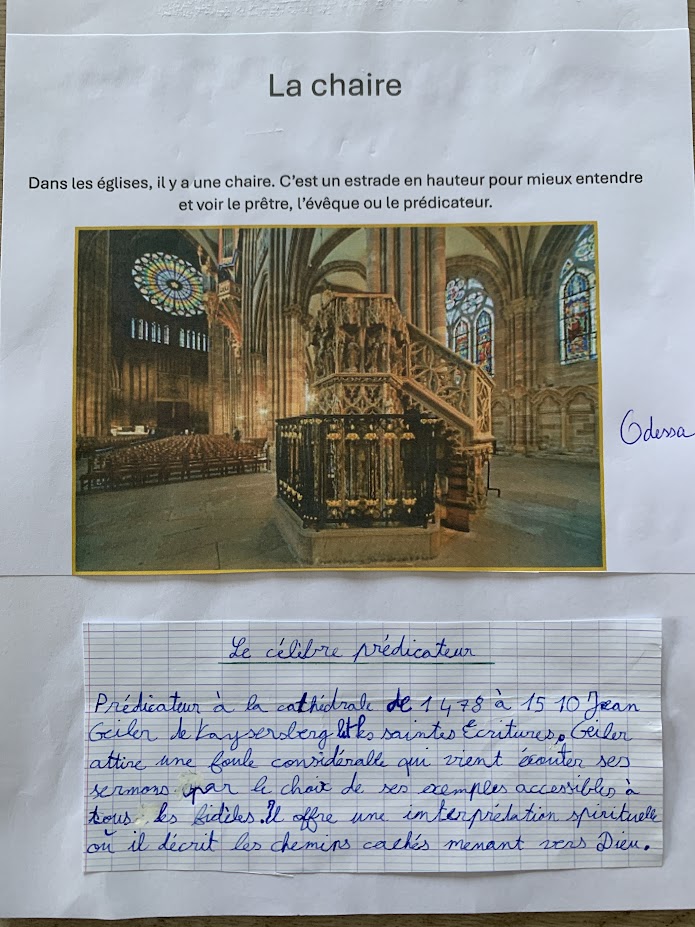 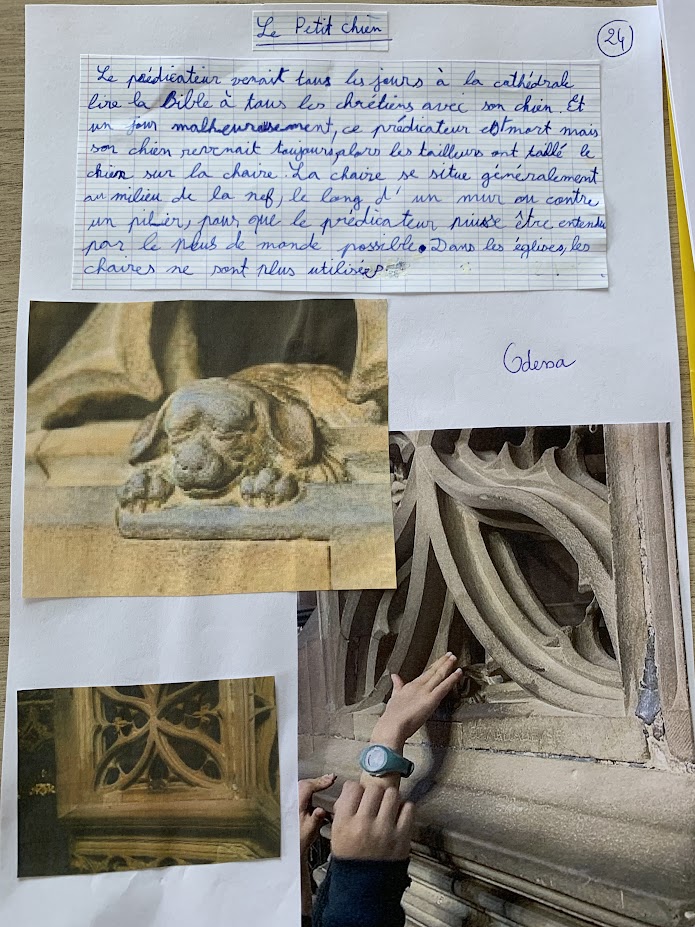 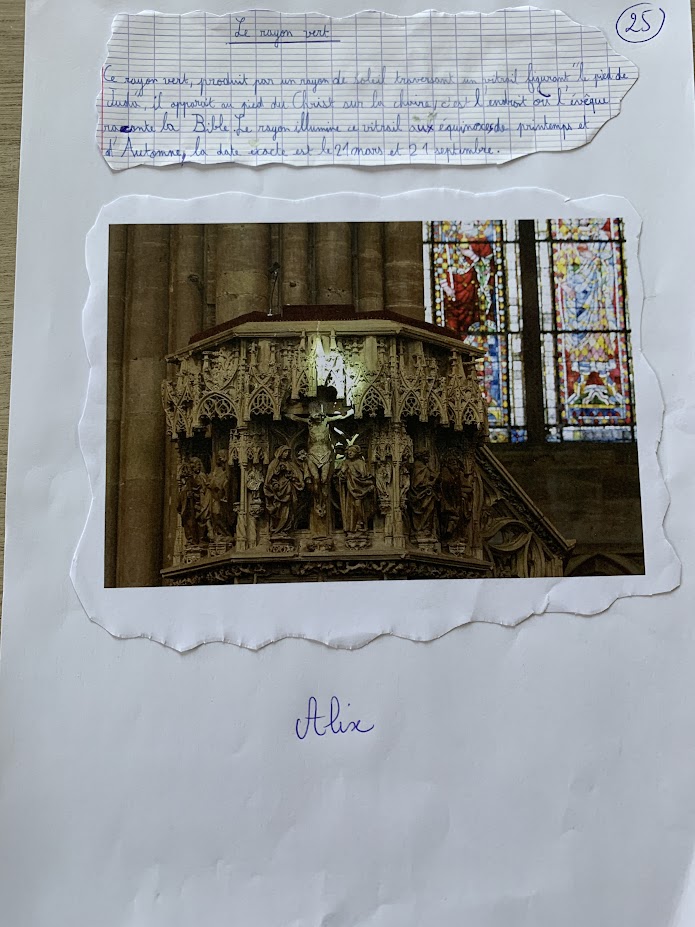 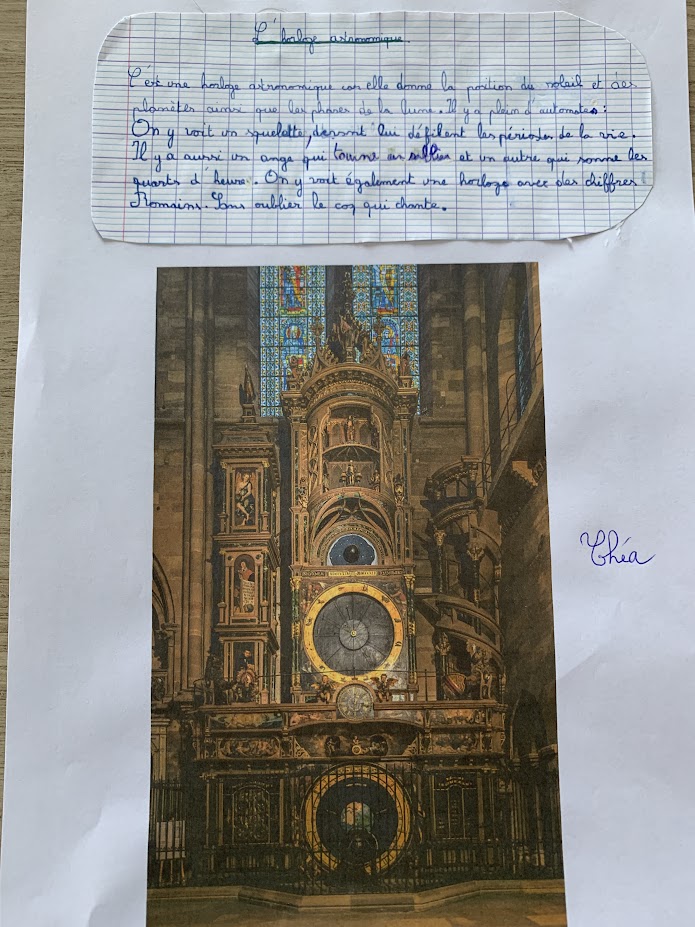 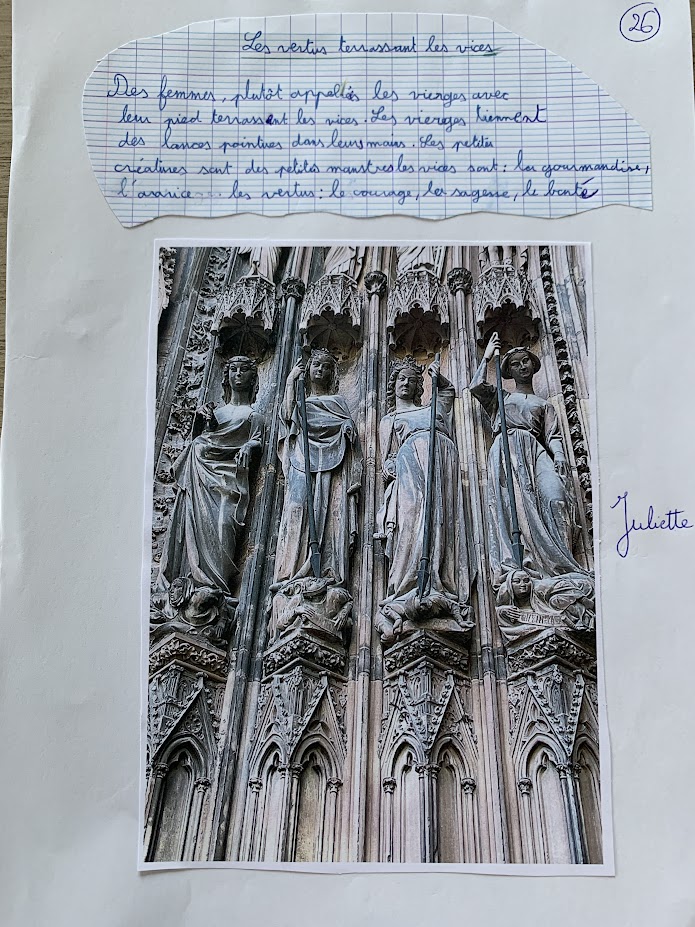 Dans une église, on trouve des statues qui racontent des histoires :
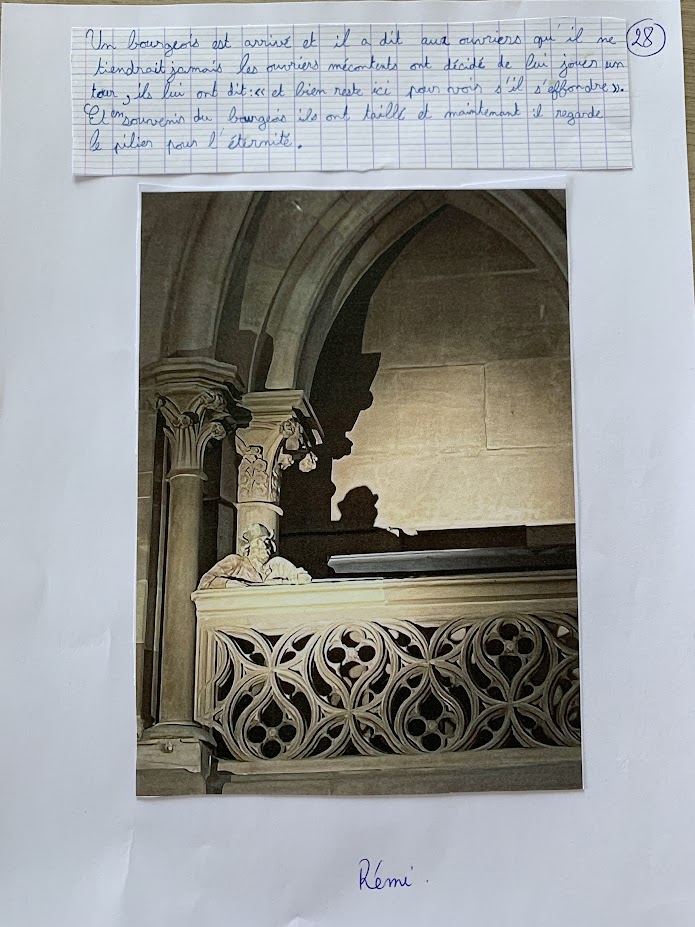 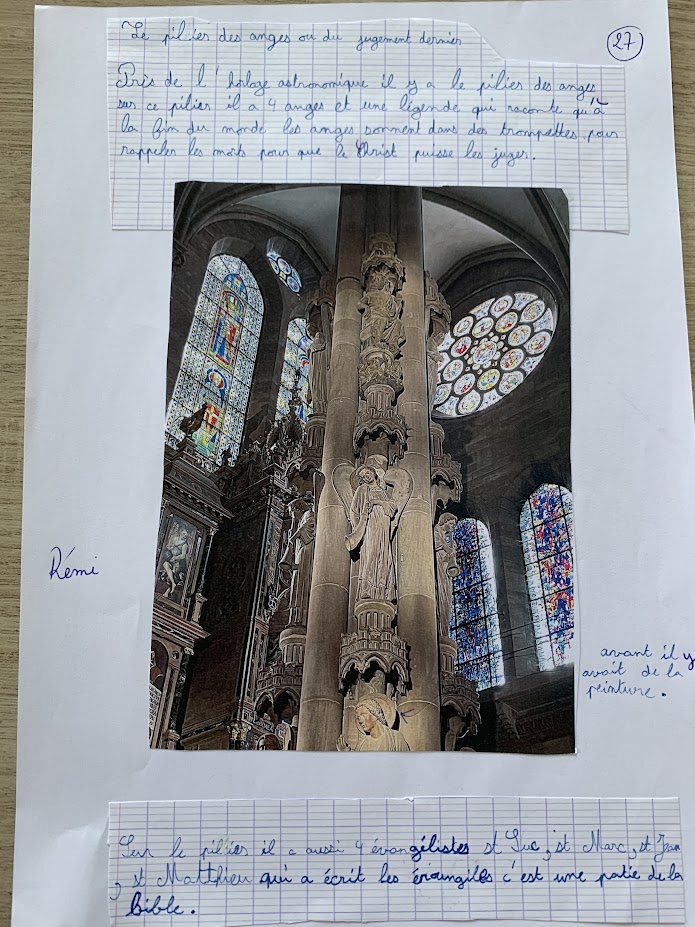 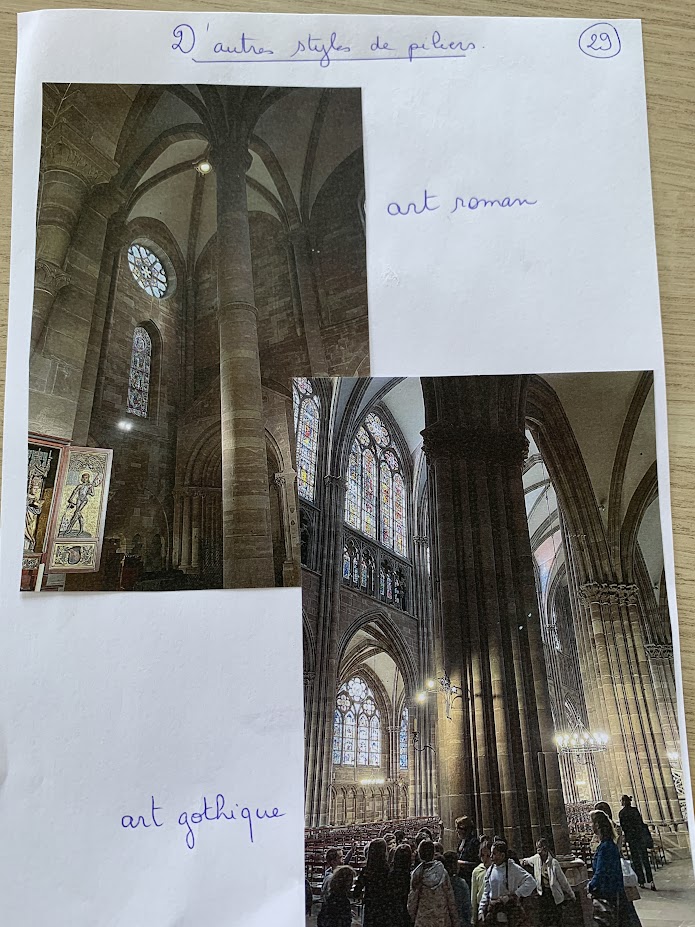 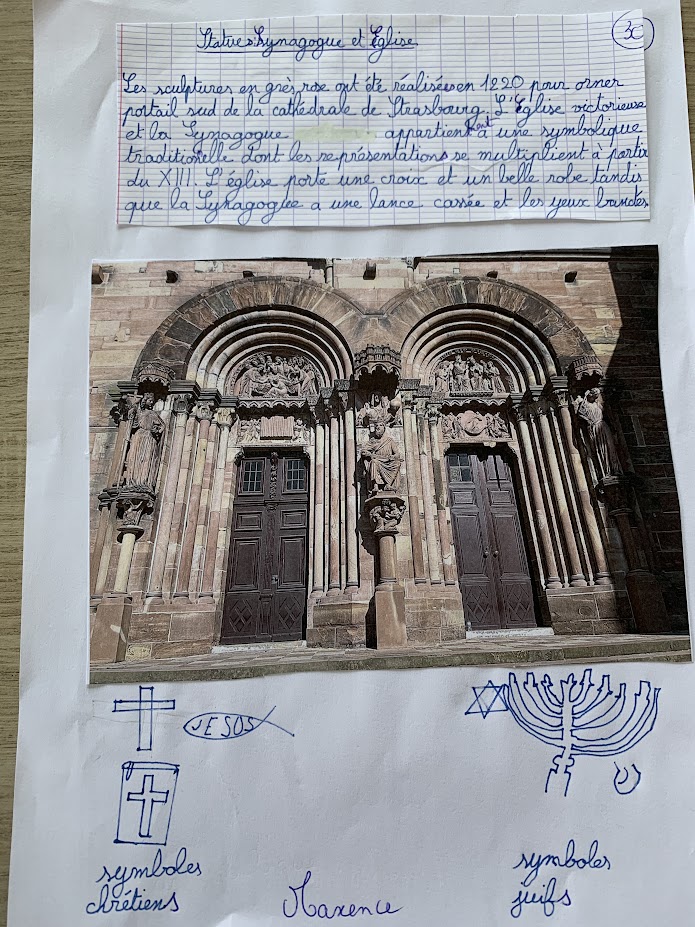 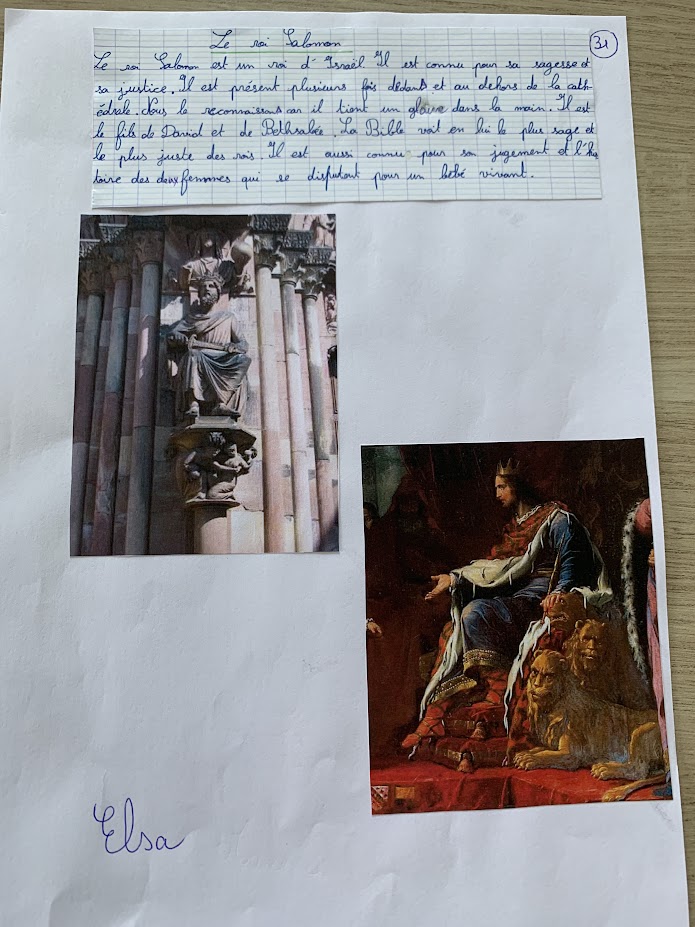 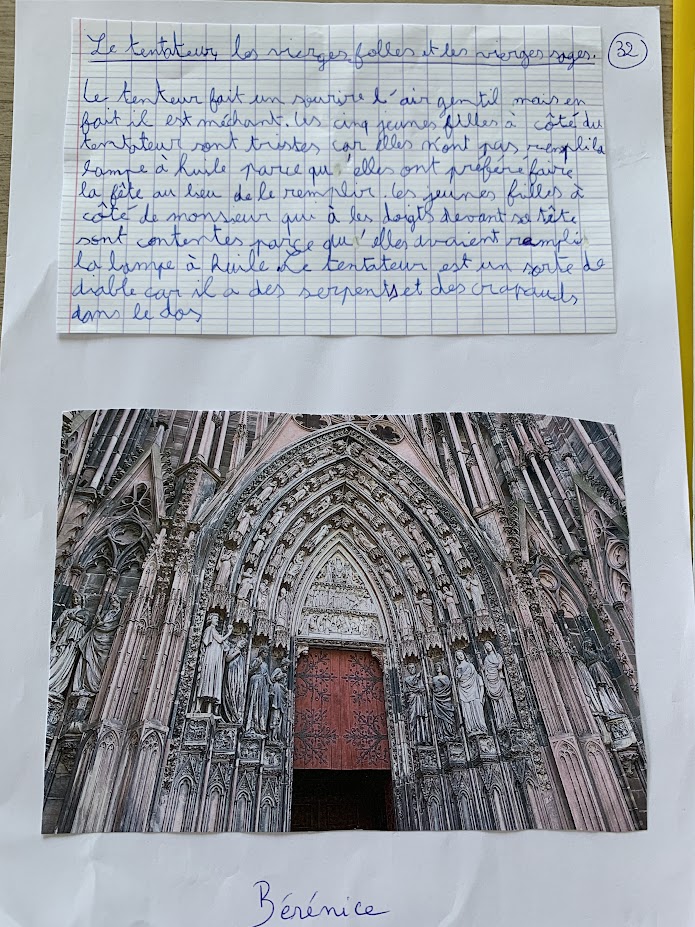 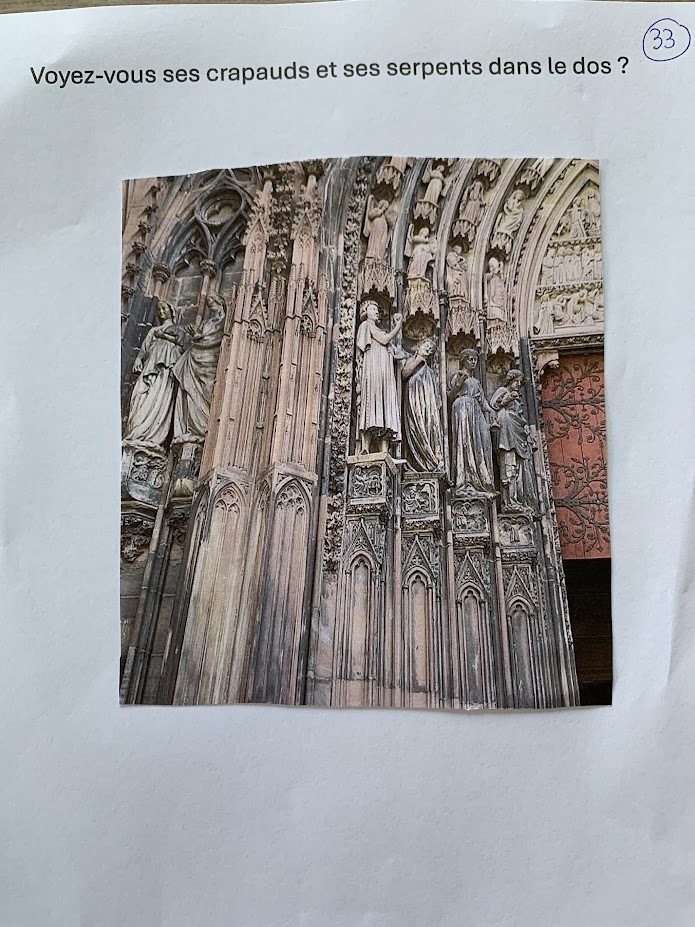 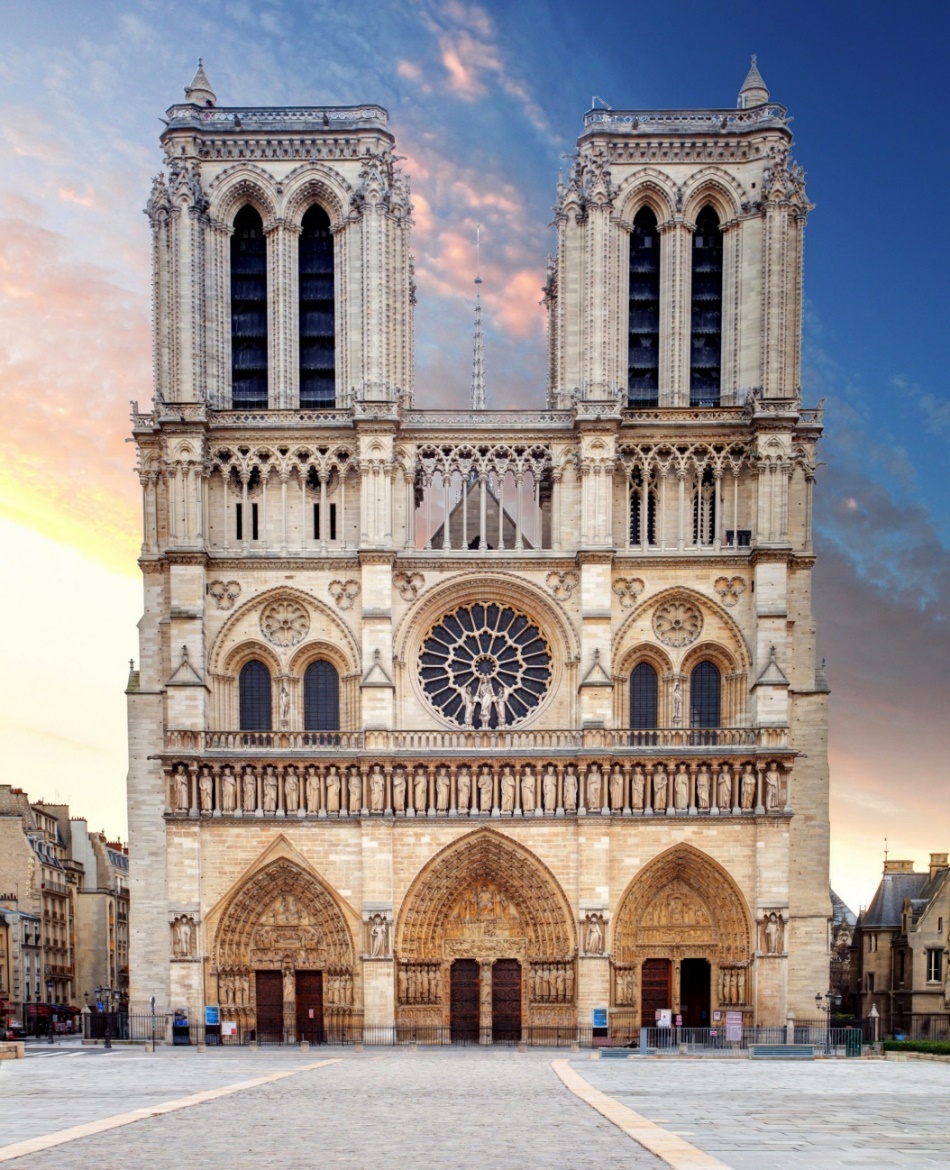 Des cathédrales du monde entier

Notre dame de Paris
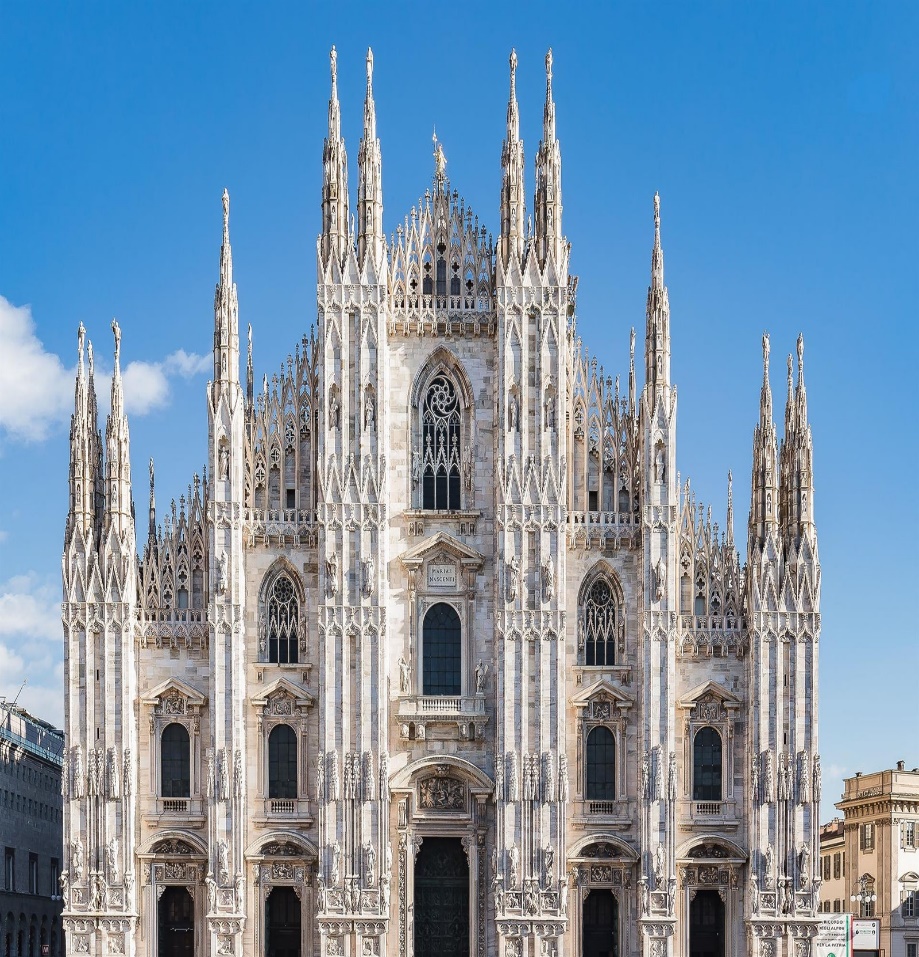 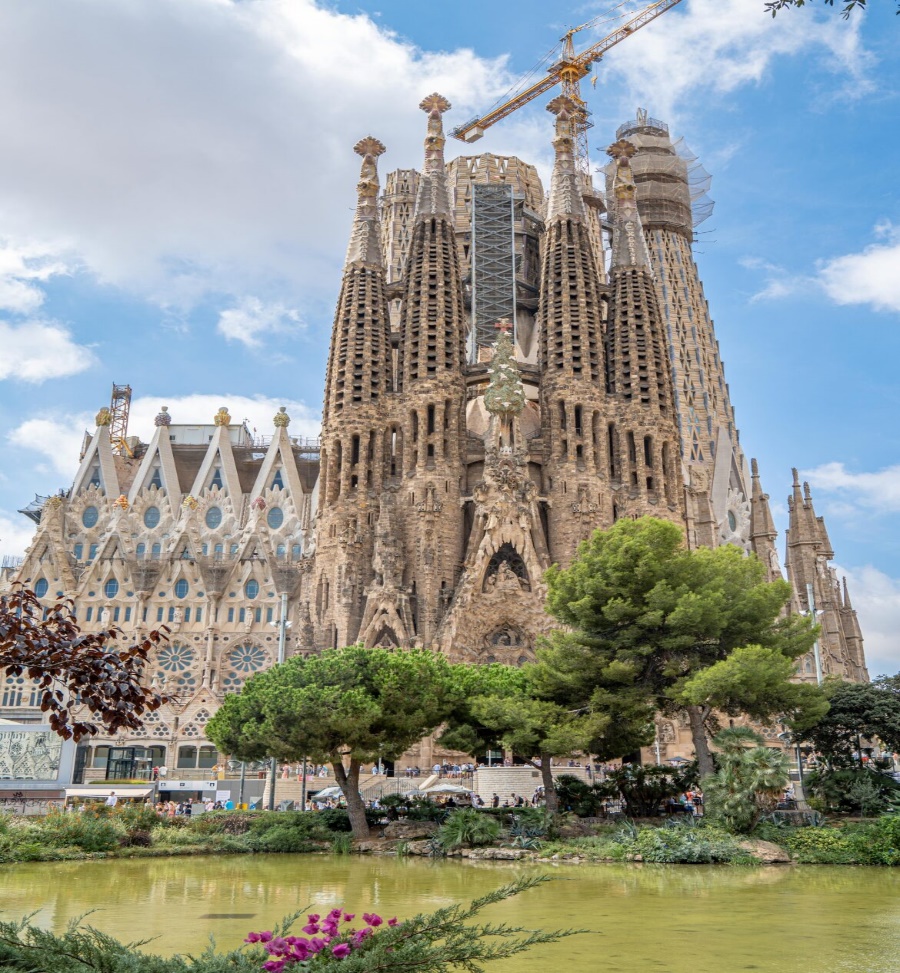 Duomo de Milan
Sagrada  Familia de Barcelone
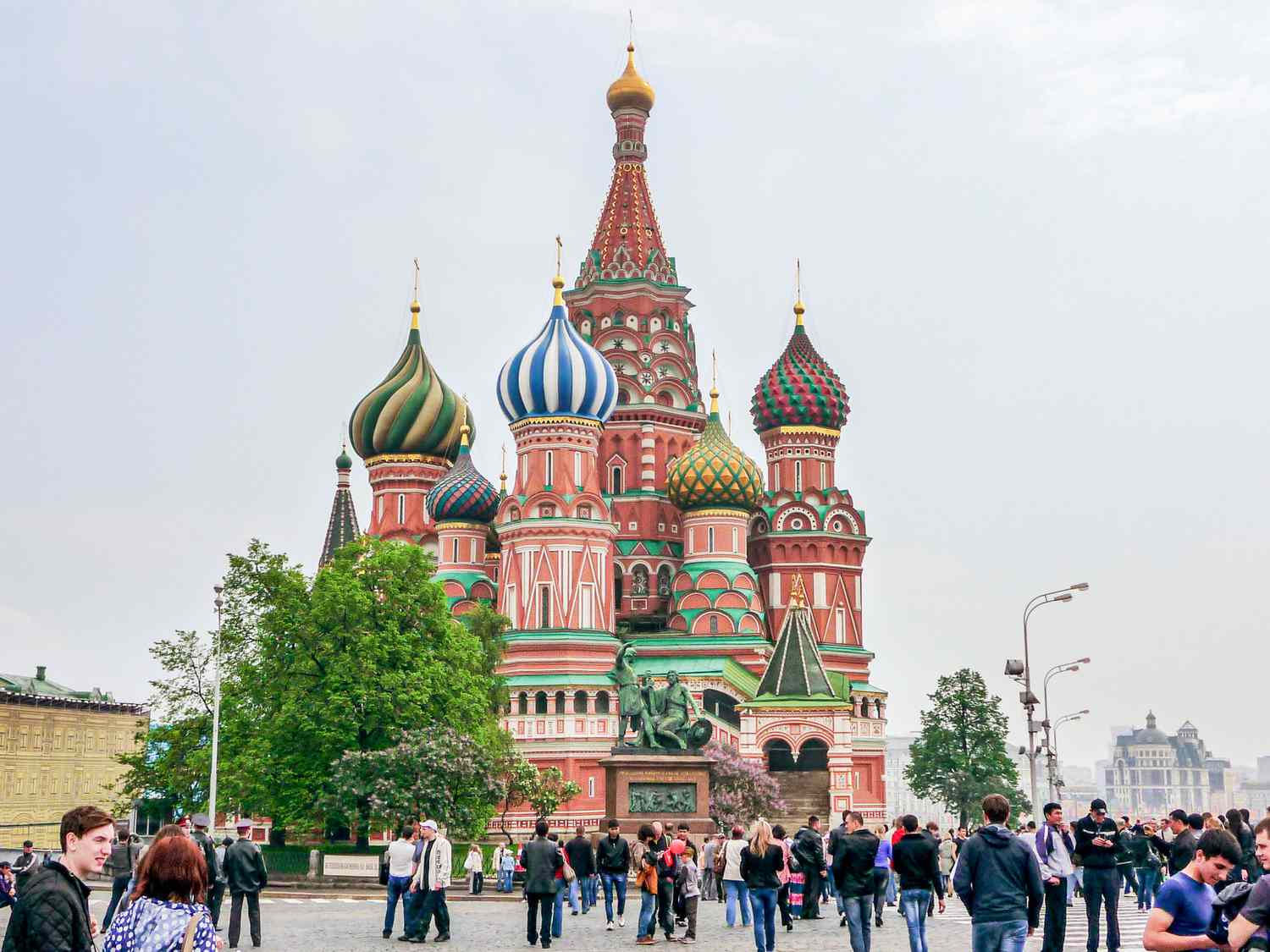 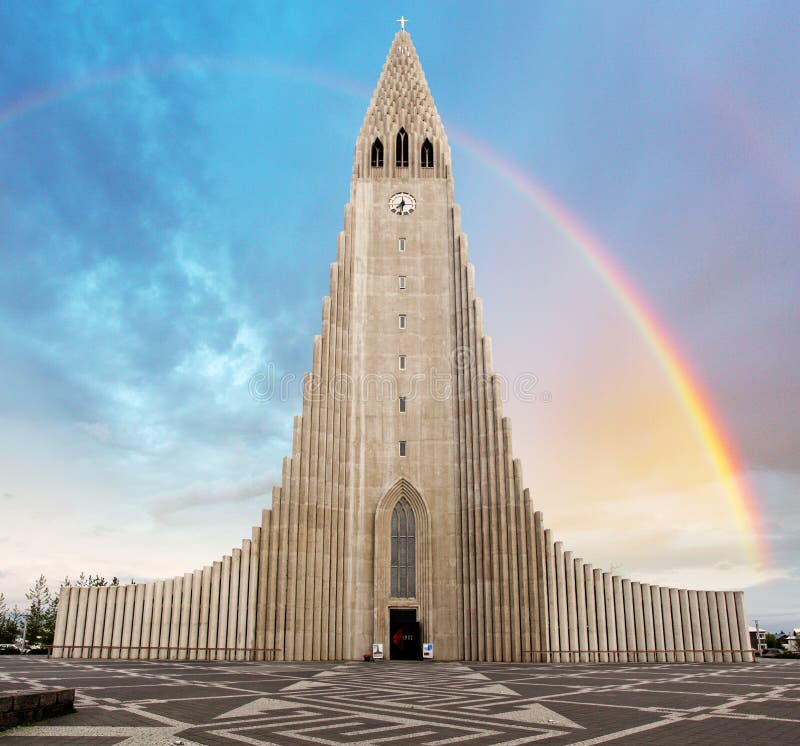 Basile le Bienheureux de Moscou
Hallgrimskhrka
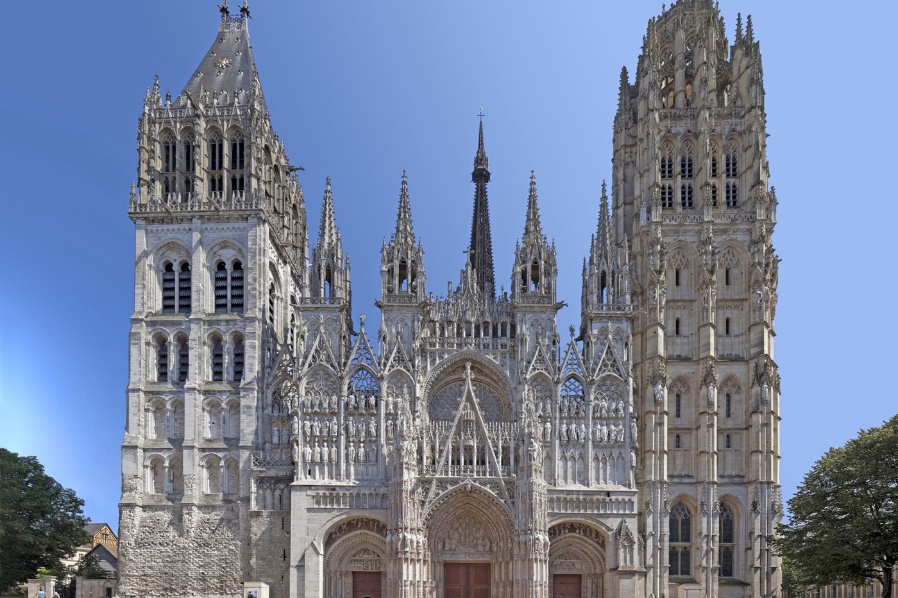 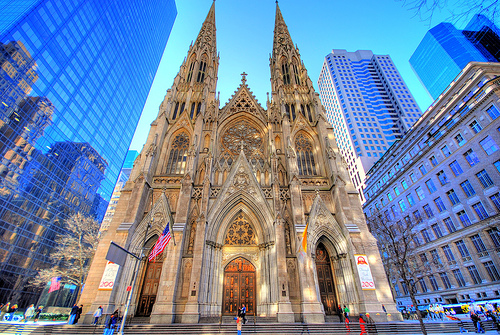 La cathédrale Saint Paul de New York
La cathédrale de Séville
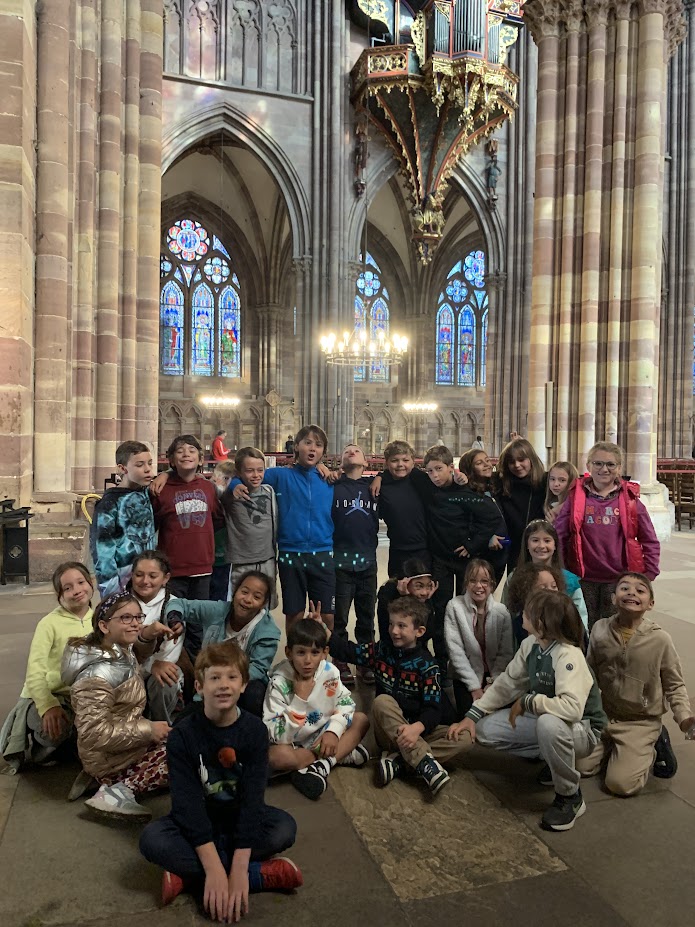 Et maintenant place à un chant d’église !Rock my soul !
Merci pour votre écoute !
Place au quiz !